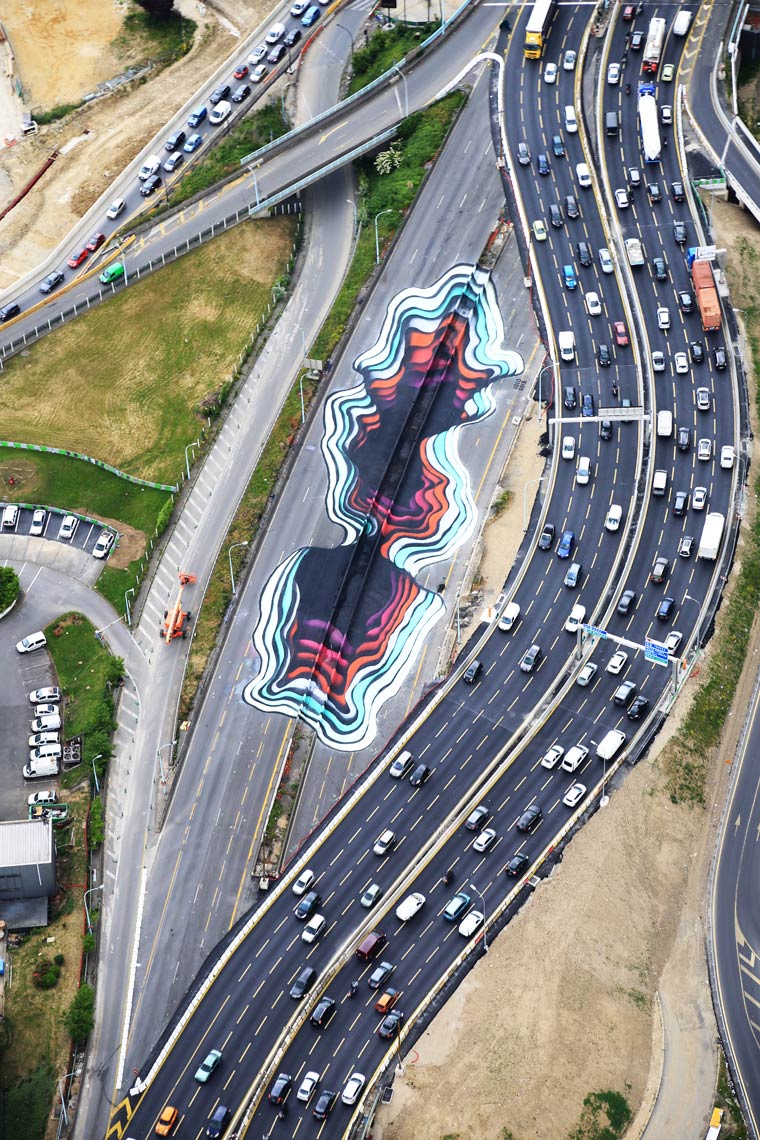 Maladies périphériques du système nerveux 15/10/15
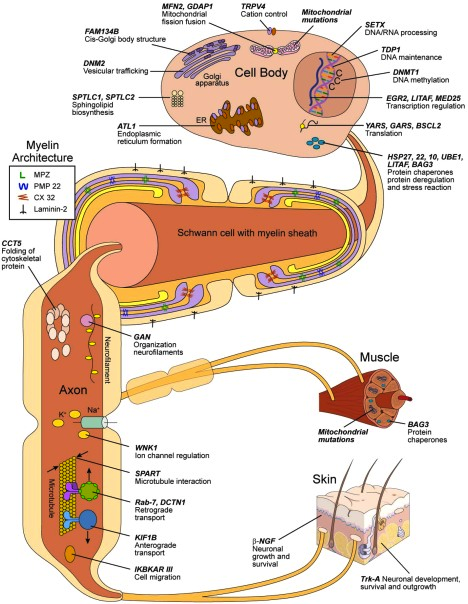 Neuropathies héréditaires
F Wang – 
O Bouquiaux
Neuropathies héréditaires
Neuropathies limitées au SNP
Neuropathies motrices et sensitives héréditaires : HMSN ou CMT
Neuropathies sensitives et autonomes héréditaire : HSAN
Neuropathies sensitives héréditaire : HSN
Neuropathies motrices héréditaires distales : dHMN ou amyotrophie spinale distale
Neuropathies du plexus brachial héréditaires : HBPN ou Parsonage et Turner
Neuropathies héréditaires avec hypersensibilité à la pression : HNPP
Neuropathies héréditaires
Neuropathies + cerveau et/ou moelle
Ataxies spinocérébelleuses : SCA (1,2,3,4,6,8,12,14,18,25,27,38)
Ataxie de Friedreich : FA
Neuropathies héréditaires avec paraplégie spastique : 
	HMSN/CMT 5, ARSACS, SPG (≃ 100 gènes)

ARSACS : Autosomal Recessive Spastic Ataxia of Charlevoix-Saguenay
Neuropathies héréditaires
Neuropathies + atteinte extraneurologique
Porphyrie
Amylose familiale
Maladie de Fabry
Mitochondriopathies
Leukodystrophie : métachromatique, maladie de Refsum, Krabbe
Adrénoleukodystrophie
Maladie de Tangier, Bassen-Kornzweig
Syndrome de Cockayne, Xeroderma pigmentosum
Neuropathies héréditaires
Divers
Neuropathie à axones géants
Neurofibromatose de type 1
Neurofibromatose de type 2
…
Neuropathies héréditaires
Cas clinique 1
Monsieur PW, 52 ans, 183, banquier, sportif, bon EG
PF 12/08, > été 2009 : perte discrète de motricité des 2 mains, paresthésies 	des 4 extrémités, sciatalgies X 2, hypoesthésie à la piqûre en bas et en gants 
Compression médullaire cervicale, CLE, sérologie Lyme + (non confirmé 	dans le LCR) + neuropathie périphérique ?
Cure AB par Doxycycline, cure de CCE et de CLE
Neuropathies héréditaires
Conduction sensitive 02/10
Neuropathies héréditaires
Conduction motrice 02 et 05/10
Neuropathies héréditaires
PNP axonale sm NLD
vs
PRNC
Bilan non contributif
3 cures d’IgIV
Neuropathies héréditaires
Conduction sensitive 12/10
Neuropathies héréditaires
Conduction motrice 12/10
Neuropathies héréditaires
?
Impuissance depuis 1 an
ATCD neurologique chez le père 
Début 2011 consultation du dossier du père (Pr. Laterre, fin des années 70) : 	amyloïdose primitive avec atteinte cardiaque, musculaire et nerveuse
BNM : dépôts amyloïdes au rouge Congo, immunomarquage toujours en cours…
Recherche de la mutation ValMet 30 de TTR : négatif
Séquençage du gène TTR (Hamburg, Allemagne) : mutation c.176A>T (p.D59V) 	à l’état hétérozygote
Mutation rare, mais déjà décrite chez des patients atteints (Eriksson 2008)
Transplantation hépatique (CHU ST, Dr Detry) => stable
Neuropathies héréditaires
Cas clinique 2
Monsieur AJ, 39 ans, travaille dans un atelier protégé
Début dans l’enfance d’un trouble de l’élocution d’allure arthritique et de 	difficultés à la marche avec troubles de l’équilibre et pieds creux
Neuropathie sensitive des MI, syn cérébelleux vermien et hémisphérique	syn pyramidal, altération des fonctions cognitives
Neuropathies héréditaires
Conduction sensitive
Neuropathies héréditaires
Conduction motrice
Neuropathies héréditaires
PNP sm 
Axonale et démyélinisante
Ralentissements non homogènes des VC
(démyélinisation segmentaire ?)
Neuropathies héréditaires
?
PEM : trouble de la conduction motrice centrale aux 4 membres
IRM cérébrale normale
Examen ophtalmologique : poursuite visuelle saccadée
Ataxie spastique de Charlevoix-Saguenay ou ARSACS (SACSINE)
Neuropathies héréditaires
CMT
1 gène en 1992 (PMP22)
> 78 gènes actuellement

Prévalence 1/2.500 (soit 80 cas pour la ville de Liège, 400 pour la province)
Amyotrophies spinales : 1/80.000
FSH : 1/20.000
Steinert : 1/20.000
Duchenne : 1-9/100.000
1 génotype => des phénotypes distincts
dHMN<->HSMN<->HSAN
CMT
Anamnèse
Retard d’acquisition de la marche : rare (surtout dans les CMT3, CMT4)
Marche sur la pointe des pieds
Difficultés pour courir, sauter, marcher (enfants pas sportif, lent, maladroit)
Entorses fréquentes des chevilles
Crampes
Tremblement d’attitude
Scoliose, pieds creux (ou plats)
Semelles ou chaussures orthopédiques (membres de la famille)
PAS DE PLAINTE SENSITIVE
CMT
Examen clinique
Déficit et amyotrophie distale des MI (pieds creux et orteils en marteau)	loge antérieure >> postérieure 	-> mains : muscles intrinsèques	médian > ulnaire
Ceintures pelviennes/scapulaires épargnées
Atteinte le plus souvent symétrique
Déficit sensitif LD
Hypertrophie des troncs nerveux
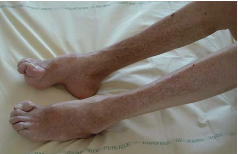 CMT
Diagnostic différentiel du phénotype CMT
Maladie de Friedreich : purement sensitif à l’ENMG
Neuropathies sensitives et dysautonomiques
Maladies mitochondriales : ophtalmoplégie, ptôsis, 		purement sensitif à l’ENMG (sauf MNGIE) 		-	neuropathie au second plan : MERFF, MELAS, OEP, Leigh, myopathies, Kearns-Sayre		-	neuropathie au premier plan : NARP, MNGIE, SANDO/POLG (ganglionopathie “plus”:			ophtalmoparésie, épilepsie, myoclonies, syn cérébelleux, myopathie, surdité, lipomes 			multiples, histoire familiale, dysarthrie, atrophie optique, diabète, élévation du lactate			sanguin)		-	véritable CMT : MFN2, GDAP1
Maladies métaboliques/leukodystrophie  et SCA : atteinte centrale, 		signes cérébelleux, ophtalmoplégie, déficience intellectuelle, 		évolution rapide du déficit moteur
Myopathies distales : cardiomyopathie, troubles de conduction, 		purement moteur à l’ENMG
Neuropathies héréditaires
Cas clinique 3
Monsieur HP, 30 ans, 188 cm, 55 Kg
ATCD gastro-entérologique +++ : douleurs abdominales, pseudo-obstructions, 	perforations multiples -> résection de 30 cm du jéjunum proximal 
Paresthésies des pieds et perte de force globale
Phénotype CMT avec pieds creux, hypoesthésie distale MI, amyotrophie généralisée, 	léger ptôsis bilatéral, ophtalmoparésie, nystagmus inépuisable
Neuropathies héréditaires
Conduction sensitive
Neuropathies héréditaires
Conduction motrice
Neuropathies héréditaires
PNP sm 
Axonale et démyélinisante
Ralentissements non homogènes des VC
prédominant proximalement
(démyélinisation segmentaire ?)
Neuropathies héréditaires
?
Polyneuropathie
Ophtalmoparésie
IRM cérébrale : Leucoencéphalopathie diffuse sévère asymptomatique
Intestin : Pseudo-obstruction
Syndrome MNGIE (thymidine phosphorylase) : mutation ponctuelle 	A3371C dans l’exon 7
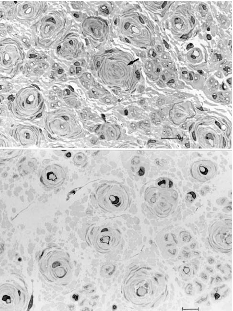 CMT
Outils pour l’orientation 
génétique
Hérédité : AD, AR, lié à l’X
Phénotype : CMT classique, CMT “plus”
ENMG : VCM du nerf médian < 35, 35 < VCM < 45 ou > 45 m/s
Biopsie nerveuse : RARE		- ENMG impossible		- diagnostic différentiel avec une neuropathie acquise 			ou une maladie métabolique
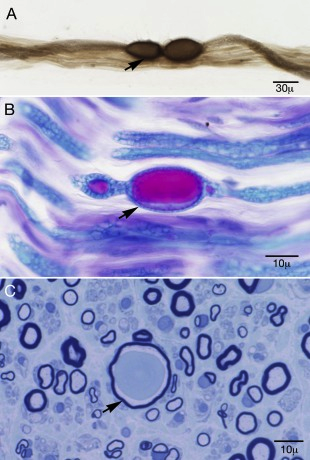 Neuropathies héréditaires
Biopsie nerveuse
Nerf sural (maladie à corps polyglucan)
A : coloration à l’osmium – teasing : 		dépôts de glycogène
B : coloration à l’hématoxyline éosine
C : coloration au bleu de toluidine : 		aspect caractéristique en cible
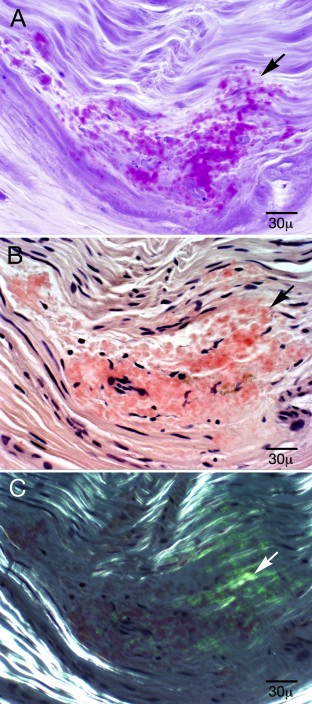 Neuropathies héréditaires
Biopsie nerveuse
Nerf sural (dépôts amyloïdes)
A : coloration au violet de gentiane
B : coloration au rouge Congo
C : analyse en biréfringence 		avec analyse spectrophotométrique
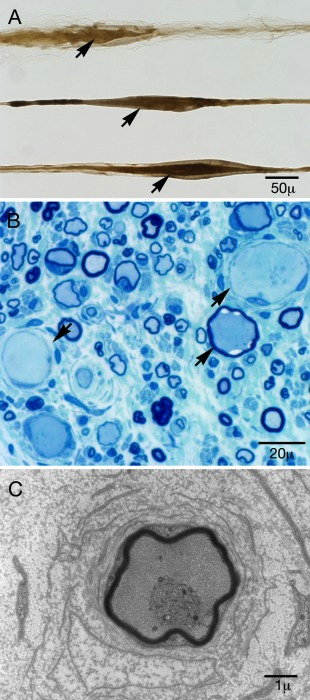 Neuropathies héréditaires
Biopsie nerveuse
Nerf sural (neuropathie à axones géants)
A : coloration à l’osmium – teasing : accumulation 		de neurofilaments
B : coloration au bleu de méthylène
C : microscopie électronique
Hérédité AD
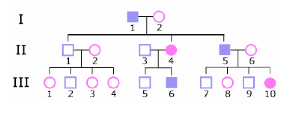 Hommes et femmes sont malades
Pas de saut de génération (si pénétrance complète)
Un des parents est atteint (sauf néomutation)
Une personne saine ne peut pas transmettre la maladie
Hérédité AR
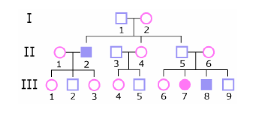 hommes et femmes sont malades
Sauts de génération
Les 2 parents sont porteurs sains
Hérédité XD
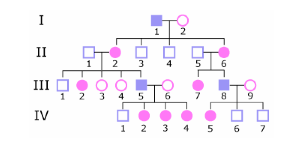 Il y a plus de femmes atteintes que d’hommes
Toutes les filles d’un homme atteint sont atteintes
PAS DE TRANSMISSION PERE-FILS
Tous les enfants d’une femme atteinte ne sont pas malades
Hérédité XR
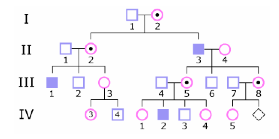 Seuls les hommes sont atteints
Toutes les filles d’un homme malade sont conductrices
PAS DE TRANSMISSION PERE-FILS
Formes démyélinisantes de CMT
VCM du nerf médian < 35 m/s
1. Duplication du gène PMP 22 (17p11.2) : CMT1A
AD
Phénotype : CMT classique
70 à 75 % des formes démyélinisantes
10% des cas se présentent comme sporadiques (néomutation ou parent 	non identifié comme porteur)
Ralentissement homogène sur tous les segments : TLI normal	sur tous les troncs : médian/ulnaire, fibulaire/tibial	sur toutes les fibres nerveuses : pas de dispersion
Normal
CMT1a
F-LAT: 24.7 ms
F-LAT: 62.8 ms
F-LAT: 50.5 ms
F-LAT: 66.3 ms
PRNC
DADS
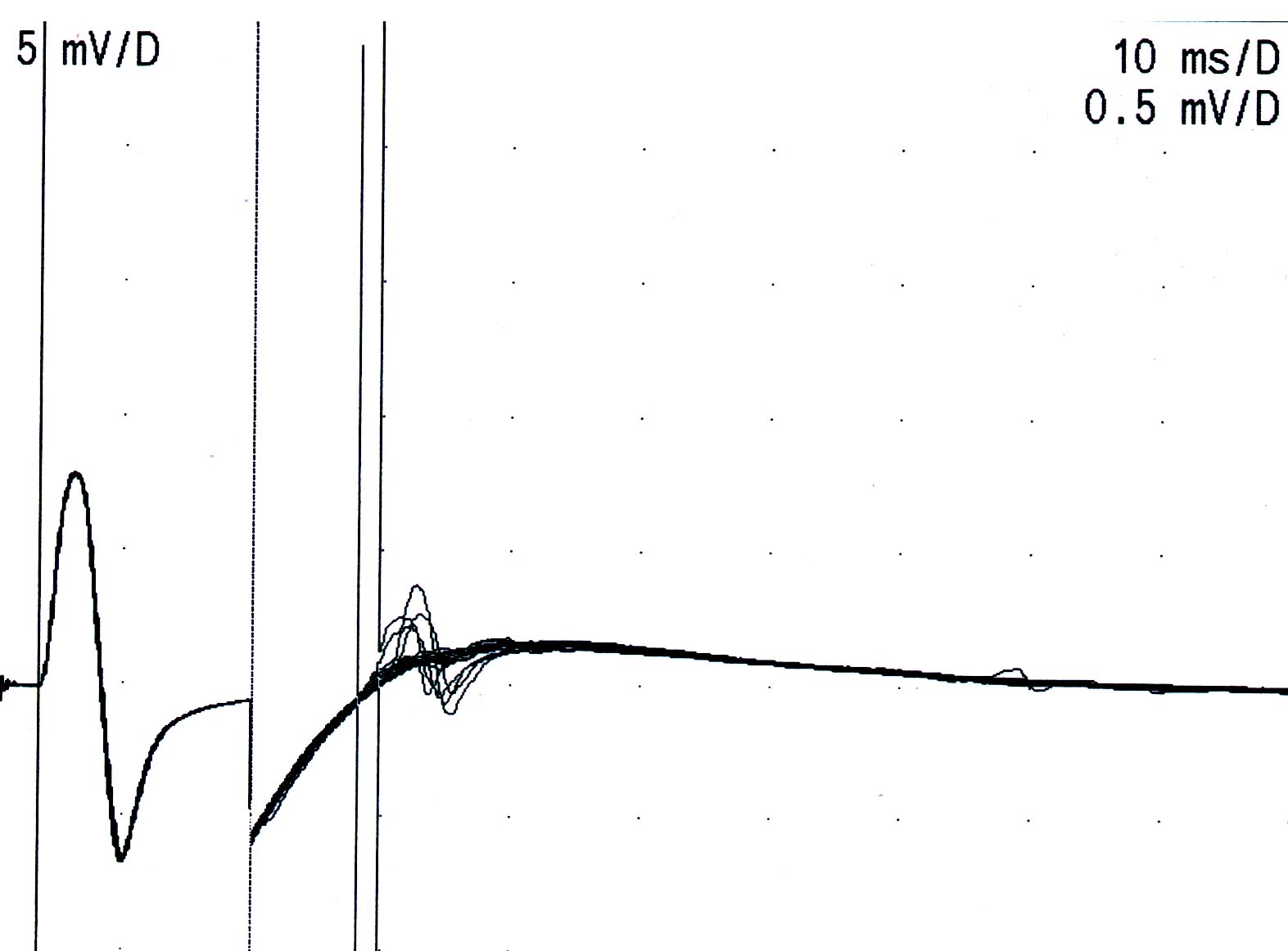 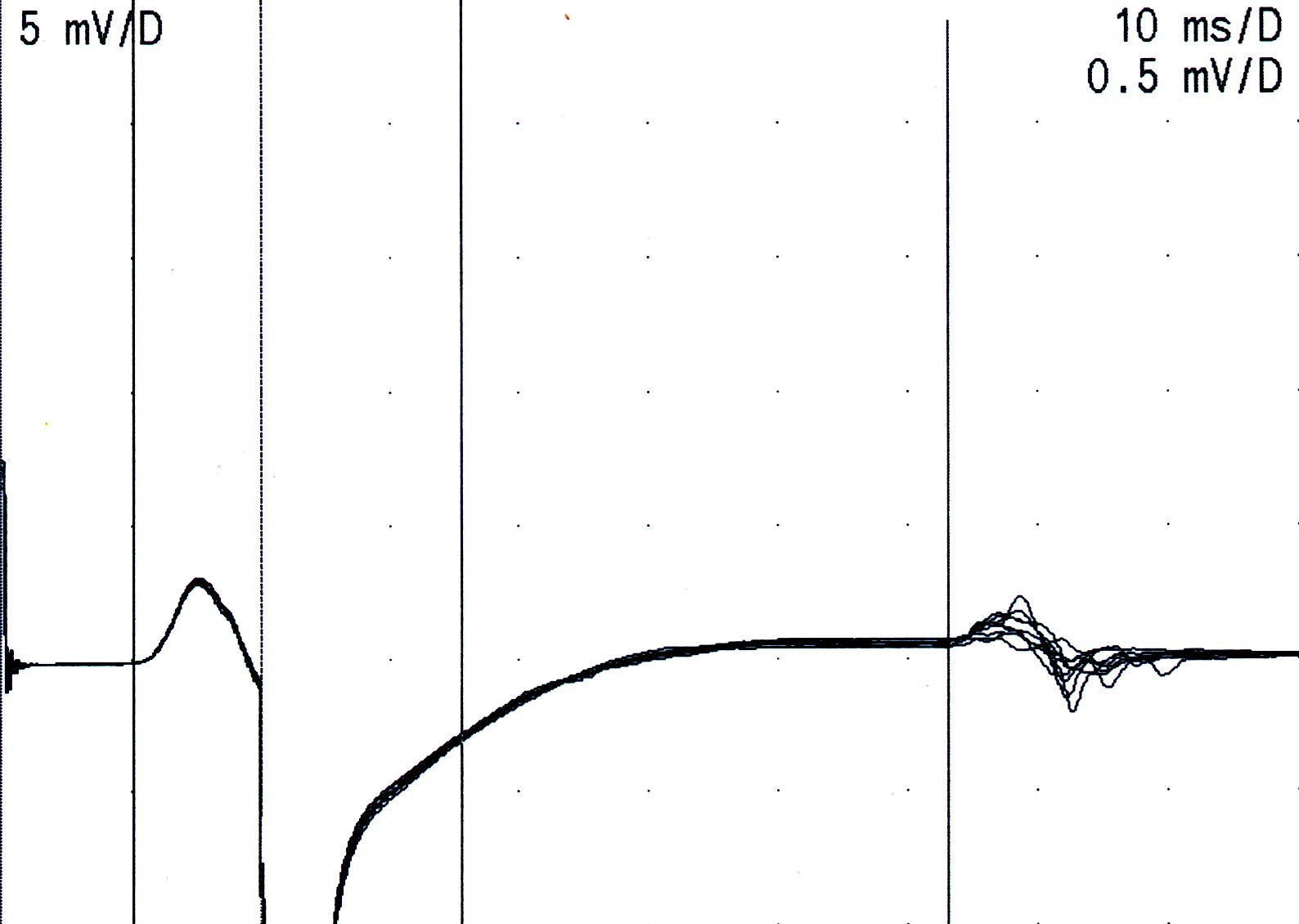 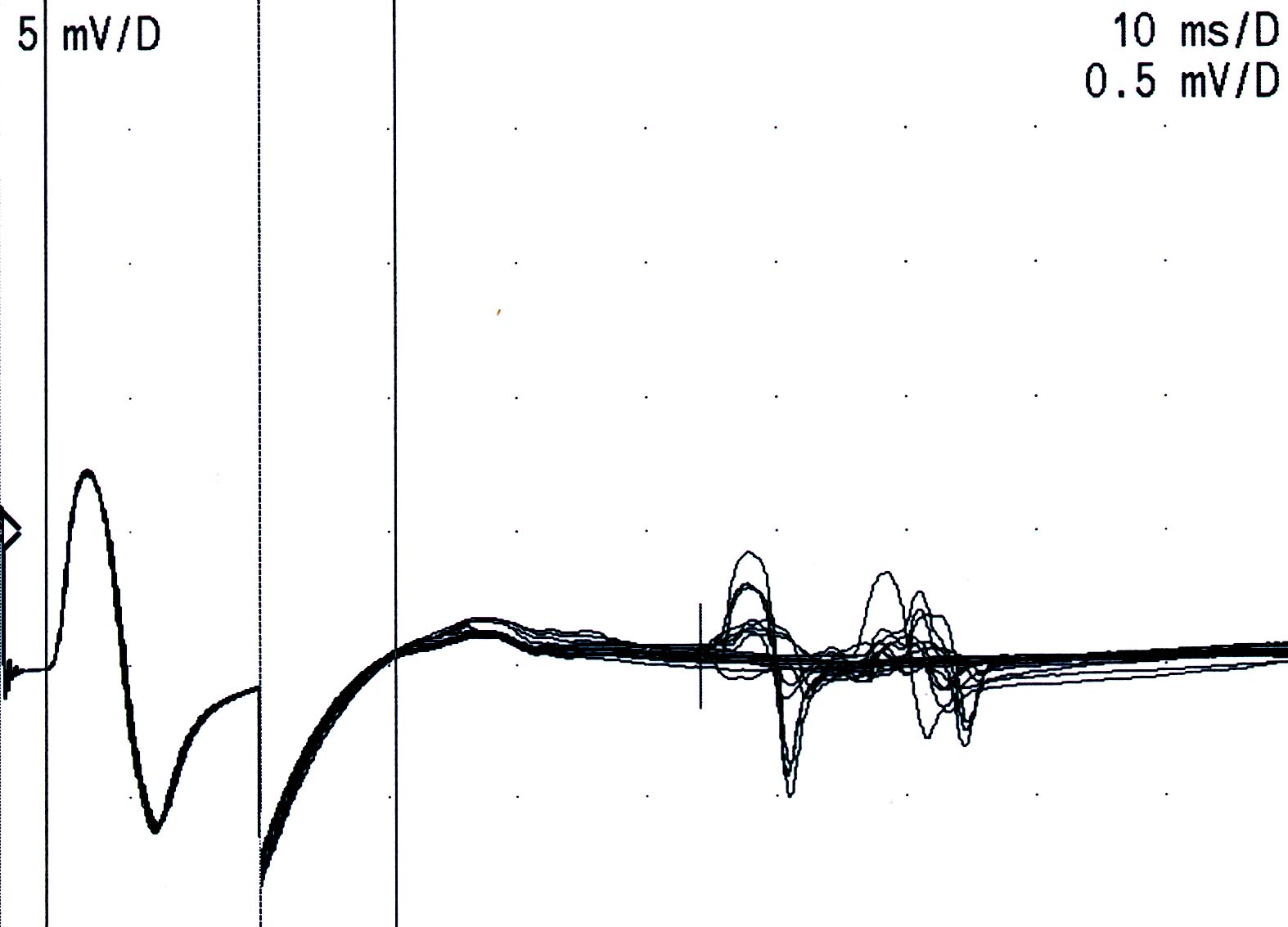 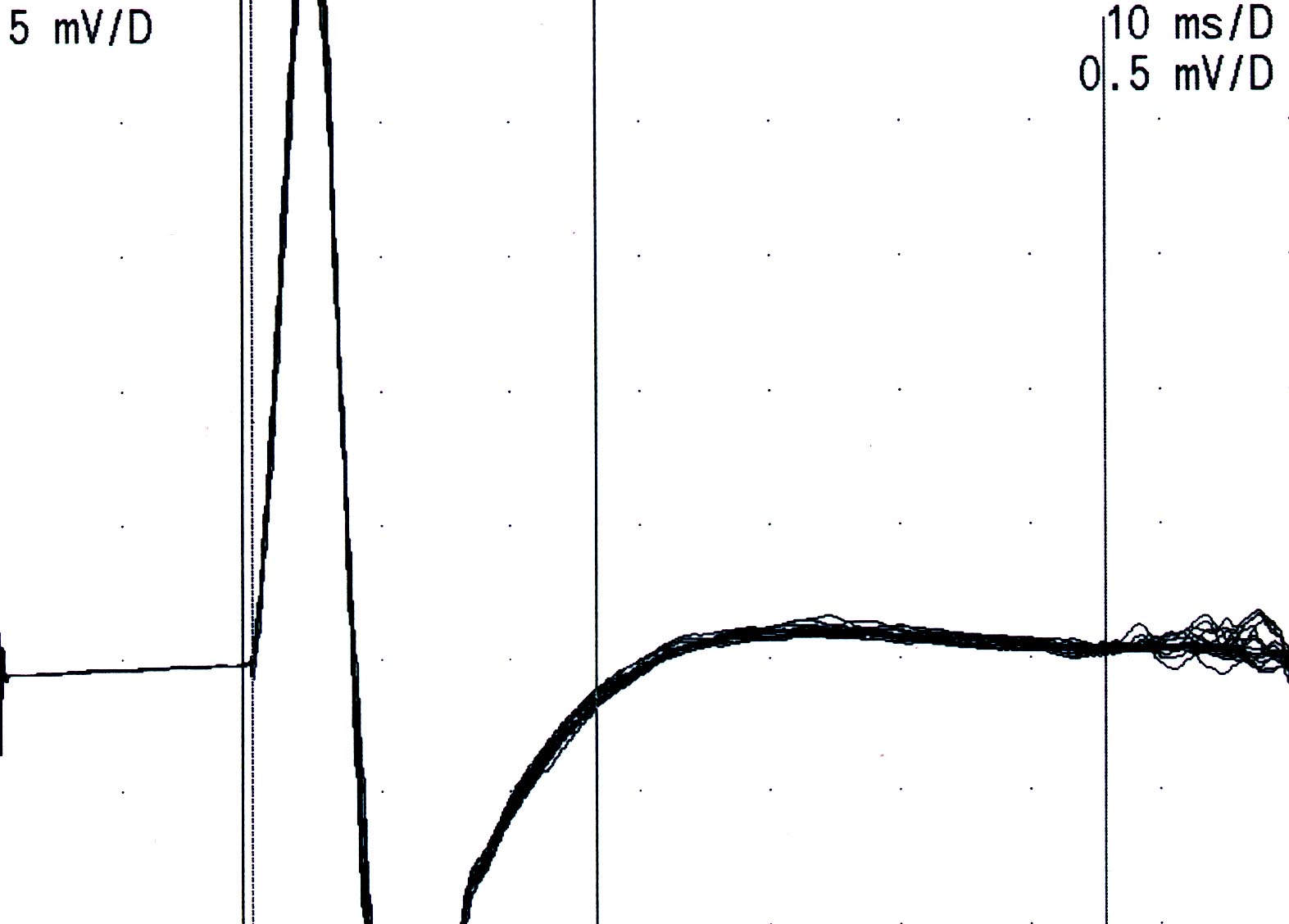 Formes démyélinisantes de CMT
CMT1A
Distance entre le site de stimulation distal et l’électrode détectrice active

		                                          LDM X VCM
Formes démyélinisantes de CMT
VCM du nerf médian < 35 m/s
2. Mutations ponctuelles du gène de la protéine 	P0 (MPZ) de la myéline (1q22): CMT1B
AD
Phénotype : CMT classique
10 % des formes démyélinisantes

3. Mutations ponctuelles du gène PMP 22
Formes démyélinisantes de CMT
VCM du nerf médian < 35 m/s
4. Mutations du gène (GJB1) codant pour la Cx32 (Xq13.1) : 		CMTX1
Lié à l’X : plus de 250 variants pathologiques du gène GJB1
Phénotype : CMT classique ou plus (atteinte du SNC : paralysie transitoire		hypersignaux de la substance blanche…)
Biopsie : dégénérescence axonale primitive et secondairement démyélinisante
ENMG : 	formes démyélinisantes (hommes ++) non homogène, BC, dispersion	formes intermédiaires = 50% des formes intermédiaires de CMT	formes axonales (femmes)
Formes démyélinisantes de CMT
VCM du nerf médian < 35 m/s
5. Formes bcp plus rares
AD : SIMPLE/LITAF : anomalies squelettiques, tremblement d’attitude 		et/ou de la voix, BC, dispersion	EGR2	NEFL	…
AR : SH3TC2 (16 % des CMT4): retard du développement moteur, SCOLIOSE sévère, 		N. crâniens, surdité, PF, langue atrophique fasciculante, nystagmus, 		paralysie des cordes vocales, insuffisance respiratoire restrictive, 		BC, dispersion temporelle 	GDAP1 : début < 5 ans, atteinte des ceintures, cyphoscoliose, diplégie faciale, 		paralysie des cordes vocales, atteinte diaphragmatique	…
Formes démyélinisantes de CMT
VCM du nerf médian < 15 m/s
Neuropathie hypertrophique de Déjerine-Sottas : CMT3
AD ou AR: P0, EGR2, PMP22, PRX
Début dans la petite enfance, hypertrophie des troncs nerveux, 		forme sévère de CMT
Phénotype : CMT classique ou plus (nystagmus, scoliose)
Formes démyélinisantes de CMT
VCM du nerf médian < 15 m/s
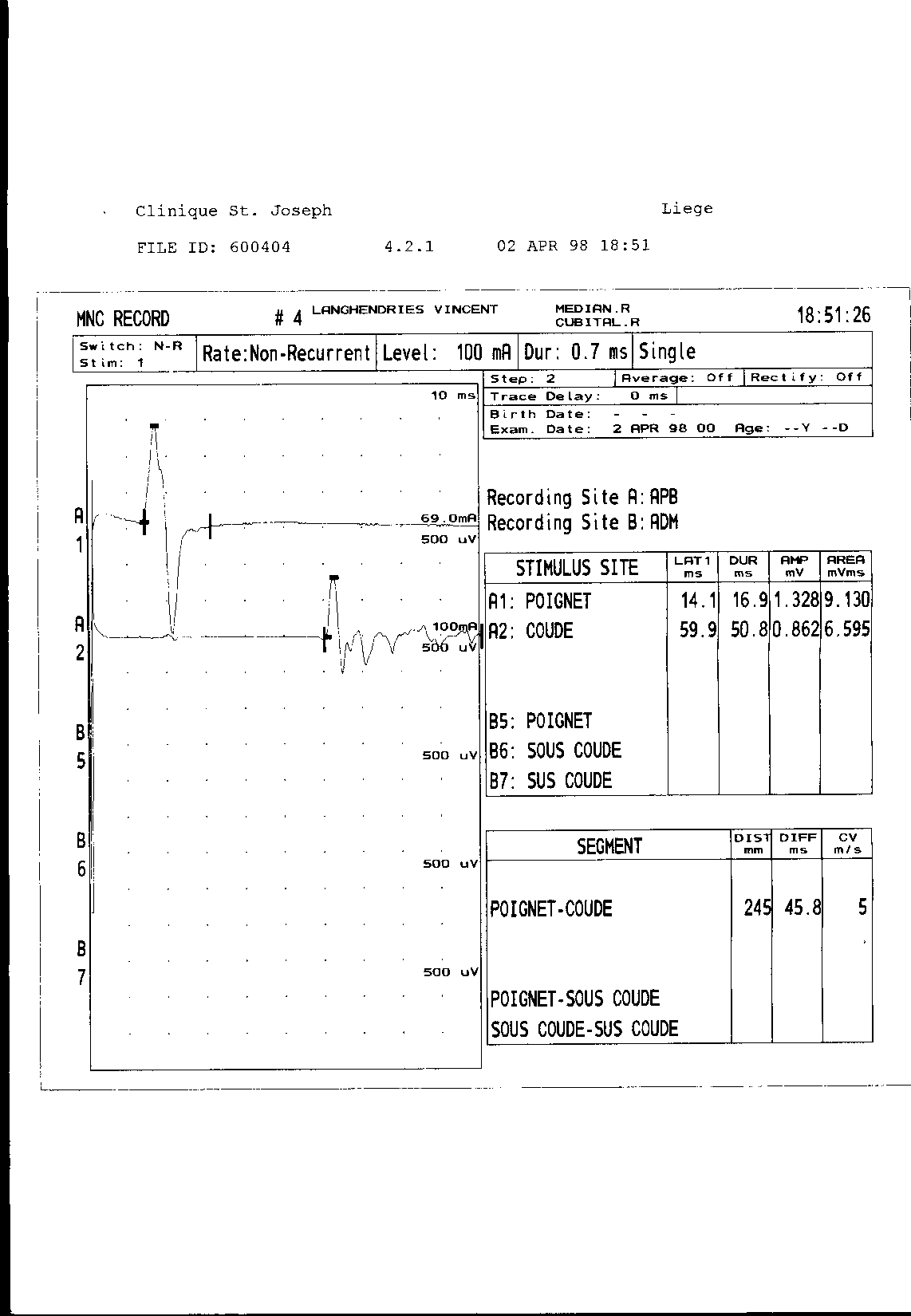 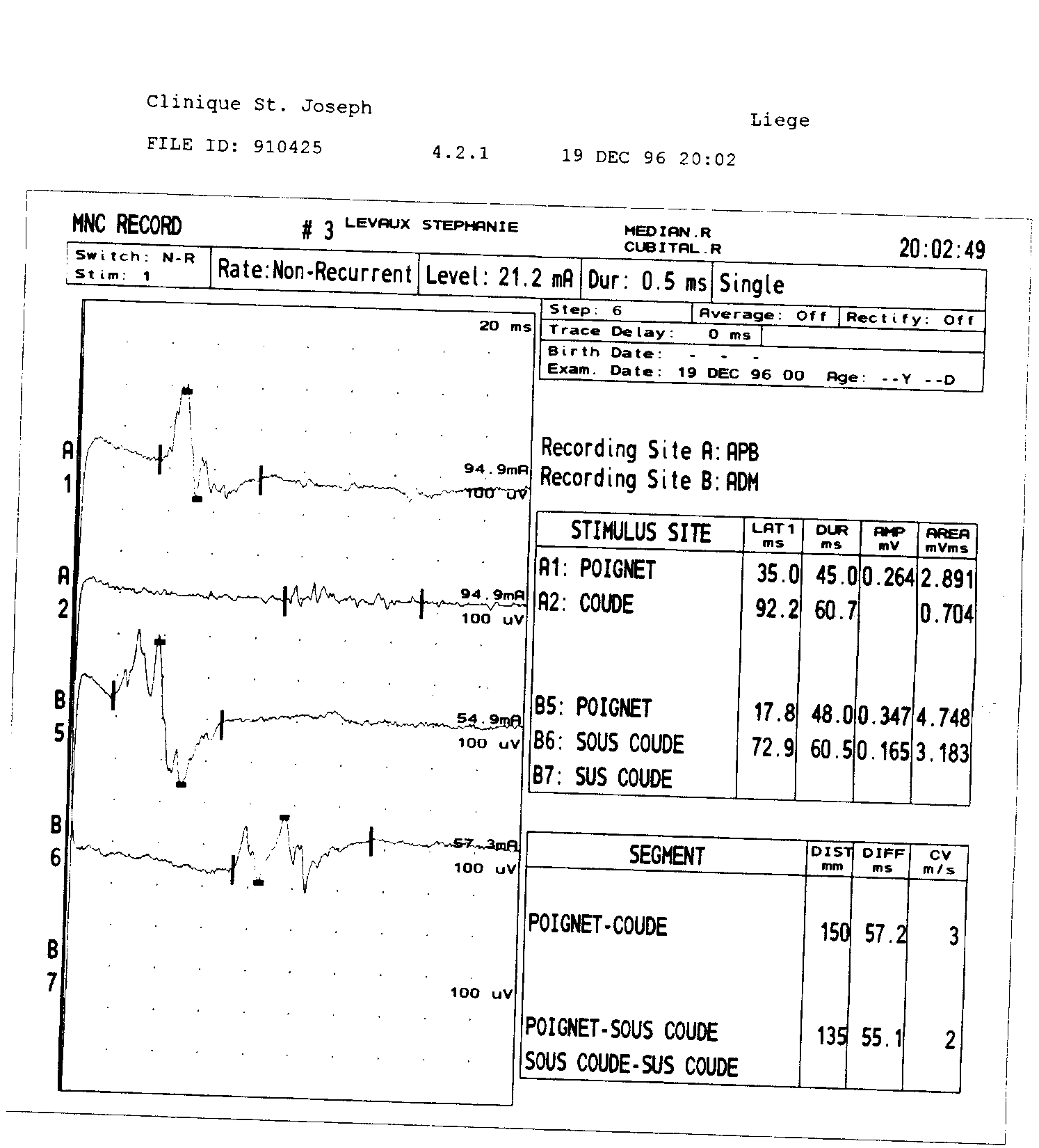 P0
P0
Merci Alain…
Formes démyélinisantes de CMT
Ralentissements prédominant dans les zones d’étroitesse
Délétion du gène PMP 22 (parfois mutation ponctuelle)
AD : anamnèse familiale fait souvent défaut (affection bénigne)
Phénotype : pas évocateur d’un CMT
Syndromes canalaires, déficit sm indolore de début brutal, paresthésies posturales
Forme avec amyotrophie : RARE	Forme asymptomatique : 30%	Forme PNP chronique
ENMG : ralentissements focaux (parfois diffus) prédominant dans les sites 		d’enclavement, BC
Formes démyélinisantes de CMT
HNPP
Formes démyélinisantes de CMT
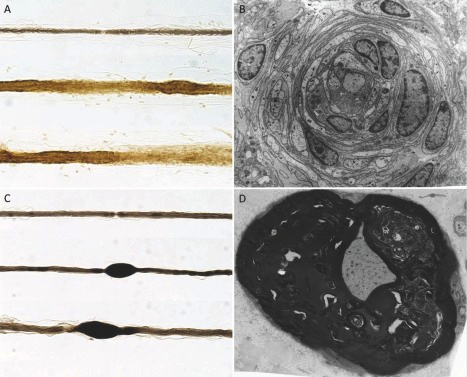 Co
Biopsie nerveuse
Co
A-B : CMT1A
C-D : HNPP
Formes intermédiaires de CMT
< 35 m/s VCM du nerf médian < 45 m/s
Mutations du gène (GJB1) codant pour la Cx32 (Xq13.1) : 		CMTX1
Duplication du gène PMP 22 (17p11.2) : CMT1A
Mutations ponctuelles du gène de la protéine 	P0 (MPZ) de la myéline (1q22): CMT1B

1., 2. et 3. = > 50% des formes intermédiaires
Neuropathies héréditaires
Cas clinique 4
Monsieur FA, 38 ans, 186
Depuis 1998 : endormissements des pieds, trouble de la marche (ataxie 	locomotrice), crampes dans les MI, perte de force max aux mains, pieds creux 	du 1er °)
Ethylisme chronique : STOP à 24 ans
Diagnostic de PRNC posé en 2001 (infiltrats inflammatoires dans le périnèvre)
Neuropathies héréditaires
Conduction sensitive
Neuropathies héréditaires
Conduction motrice
Neuropathies héréditaires
PNP sm 
Axonale et démyélinisante
Ralentissements non homogènes des VC
(démyélinisation segmentaire ?)
Neuropathies héréditaires
?
IgIV jusqu’en janvier 2003 et reprise en juin 2004 jusqu’au début 2005
Le patient continue de s’aggraver, notamment aux MS
Mise en évidence d’une mutation Arg107Trp dans le gène codant pour	la Cx32
Formes intermédiaires de CMT
< 35 m/s VCM du nerf médian < 45 m/s
4. Formes bcp plus rares
AD : DNM2 : cataracte congénitale, ophtalmoparésie avec ptôsis, neutropénie	YARS	NEFL	…
AR : SH3TC2 (16 % des CMT4): retard du développement moteur, SCOLIOSE sévère, 		N. crâniens, surdité, PF, langue atrophique fasciculante, nystagmus, 		paralysie des cordes vocales, insuffisance respiratoire restrictive, 		BC, dispersion temporelle 	GDAP1 : début < 5 ans, atteinte des ceintures, cyphoscoliose, diplégie faciale, 		paralysie des cordes vocales, atteinte diaphragmatique	…
Formes axonales de CMT
VCM du nerf médian > 45 m/s
Mutation du gène de la mitofusine 2 (MFN2, 1p36.22) :	 CMT2A2		 
AD
Phénotype : CMT classique ou plus avec syndrome pyramidal, atrophie optique		paralysie des cordes vocales, surdité
10 à 20% des formes axonales
20% des cas se présentent comme sporadiques (néomutation ou parent 	non identifié comme porteur -> 25% de porteurs asymptomatiques dans	 certaines familles)
Formes axonales de CMT
VCM du nerf médian > 45 m/s
Mutation du gène de la mitofusine 2 (MFN2, 1p36.22) :	 CMT2A2
 Mutations du gène (GJB1) codant pour la Cx32 (Xq13.1) : 			surtout chez les femmes			7% des formes axonales
 Mutations ponctuelles du gène de la protéine 	P0 (MPZ) de la myéline (1q22)			1% des formes axonales
 Mutations ponctuelles du gène codant pour la protéine	 GDAP1			formes AR et AD (moins sévères et plus tardives)

		1., 2., 3. et 4. = 30% des formes axonales
Formes axonales de CMT
VCM du nerf médian > 45 m/s
5. Formes bcp plus rares
AD : TRPV4 : paralysie des cordes vocales, des muscles intercostaux, 			du diaphragme, dysplasies osseuses, scoliose, surdité, 			ophtalmoplégie, incontinence urinaire, parfois petite taille			forme motrice pure distale avec arthrogrypose			forme scapulopéronière	…
AR : LMNA : cyphoscoliose	GDAP1 : début < 5 ans, atteinte des ceintures, cyphoscoliose, diplégie faciale, 		paralysie des cordes vocales, atteinte diaphragmatique	…
Neuropathies héréditaires
Cas clinique 5
Madame CJ, 46 ans, 156 cm, 59 kg, enseignante
ATCD cure de syndrome du canal carpien gauche (1984), malformation d’Arnold-Chiari
Crampes aux mollets et paresthésies des extrémités
ENMG (1994) : PNP démyélinisante chronique prédominant dans le territoire des 	nerfs ulnaires Dr > G
Biopsie neuromusculaire : signes d’hypertrophie myélinique avec bulbes d’oignon, 	sans aucun caractère inflammatoire et laissant suggérer comme premier diagnostic 	celui de maladie de Charcot-Marie-Tooth
Neuropathies héréditaires
Conduction sensitive
Neuropathies héréditaires
Conduction motrice
Neuropathies héréditaires
PNP sm 
Axonale et démyélinisante
Ralentissements relativement homogènes des VC
Atteinte asymétrique
+
Dispersion temporelle
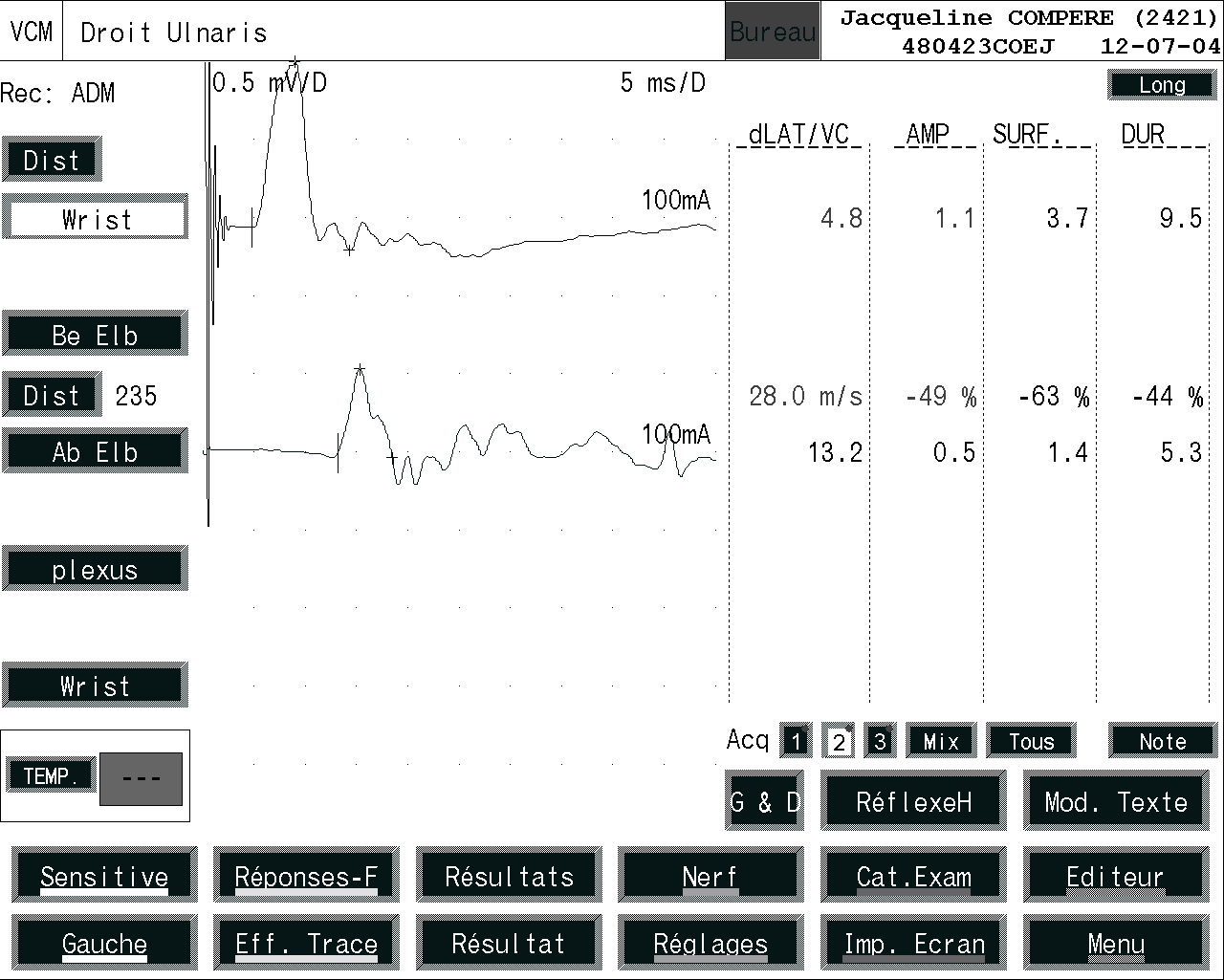 Neuropathies héréditaires
?
Ne prédomine pas aux MI
Pas d’ATCD héréditaire
Pas le morphotype CMT (amyotrophie des cuisses) 	en dehors de pieds légèrement creux
Conservation des ROT
Démyélinisation avec dispersion des réponses motrices
Duplication et délétion PMP22 : négatif
-> PRNC -> 18 cures IgIV
-> 2005 : le fils consulte pour un renouvellement de chaussures orthopédiques…
Neuropathies héréditaires
Conduction motrice : fils
Neuropathies héréditaires
?
Pas de duplication/délétion PMP22
Pas de lecoencéphalopathie à l’IRM
Acides gras à très longues chaînes : normal
Acide phytanique (Refsum) : négatif
Biopsie musculaire : normale, pas de RRF
Pas d’axone géant à la biopsie nerveuse (NEFL)
P0 : négatif
Cx32 : négatif
SIMPLE : négatif
?
?
?
Neuropathies héréditaires
Conduction motrice : petite-fille
Séquençage PMP22, NEFL, EGR2, GDAP1, DNM2, YARS…: ?
CMT vs PRNC
CMT vs PRNC
Neuropathies héréditaires
Cas clinique 6
Monsieur LC, 56 ans, 174 cm, 65 kg, agent de triage à la SNCB
> l’âge de 25 ans : engourdissement et sensation de froid des extrémités, crampes 	dans les segments jambiers, perte de force MS Dr > G
ENMG (1986) : PNP moyenne à sévère, avec ralentissements des VC et signes de	dénervation, blink reflex normal 
Protéinorachie (1986) normale haute => PRNC ? => 	BN sural G : démyélinisation segmentaire
Corticothérapie
2003 : steppage MID => corticothérapie
2004 : ENMG stable
2006 : ONA tête fémorale droite (ostéoporose, cataracte)
2009 : ENMG en aggravation
Neuropathies héréditaires
2011 : ENMG => dispersion et BC sur le fibulaire Dr
2014 : changement de neurologue, confirmation diagnostique, 	pas de proposition thérapeutique (tableau bénin)
2015 : ENMG => confirmation diagnostique, BC sur le fibulaire G à la fibula
Hospitalisé en septembre 2015 : douleur aux cuisses, sensation de lourdeur des MI, 	paraparésie sévère proximo-ditale, paresthésies et perte de sensibilté dans les MI	=> IgIV (2g/kg en 5 J) => évolution spectaculairement favorable
ENMG
Neuropathies héréditaires
Conduction sensitive
Neuropathies héréditaires
Conduction motrice
Neuropathies héréditaires
PNP sm 
Démyélinisante
Ralentissements des VC prédominant aux sites d’enclavement
Neuropathies héréditaires
?
PRNC vs HNPP
Biologie moléculaire : délétion gène codant pour la PMP22
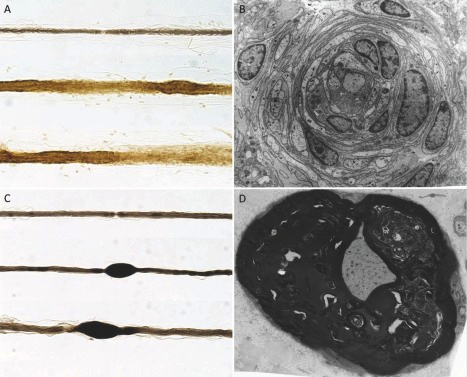 Neuropathies héréditaires
Conclusions
Une altération, voire l’abolition des réponses sensitives, y
compris aux MS, en l’absence de toute plainte sensitive,	voire d’anomalie probante à l’examen sensitif est fortement	suggestive d’une neuropathie génétiquement déterminée
Neuropathies héréditaires
Toute neuropathie évolutive sans cause acquise évidente 
Amylose familiale	ValMet 30	séquençage du gène TTR

Toute neuropathie de type PRNC qui ne répond pas au 	traitement
Doit être suspecte d’être héréditaire
Neuropathies héréditaires
Phénotype CMT – VCM > 45 m/s
MFN2
syndrome pyramidal, atrophie optique, paralysie des cordes vocales, surdité
Neuropathies héréditaires
Phénotype CMT – VCM < 45 m/s
Duplication PMP22
Cx32 (atteinte du SNC) 
PO
Neuropathies héréditaires
Phénotype CMT – VCM < 35 m/s
PMP22 : séquençage
SIMPLE anomalies squelettiques, tremblement d’attitude et/ou de la voix, BC, dispersion
EGR2 VCM < 10 m/s, scoliose, nystagmus
NEFL
…
SH3TC2 AR, retard du développement moteur, SCOLIOSE sévère, N. crâniens, surdité, PF, 	langue atrophique fasciculante, nystagmus, paralysie des cordes vocales, insuffisance 	respiratoire restrictive, BC, dispersion temporelle 
GDAP1 AR, début < 5 ans, atteinte des ceintures, cyphoscoliose, diplégie faciale, paralysie 	des cordes vocales, atteinte diaphragmatique
PRX VCM < 10 m/s, scoliose, nystagmus
Neuropathies héréditaires
Phénotype CMT – 35 m/s < VCM < 45 m/s
DNM2 cataracte congénitale, ophtalmoparésie avec ptôsis, neutropénie
YARS
NEFL

SH3TC2 AR, retard du développement moteur, SCOLIOSE sévère, N. crâniens, surdité, PF, 	langue atrophique fasciculante, nystagmus, paralysie des cordes vocales, insuffisance 	respiratoire restrictive, BC, dispersion temporelle 
GDAP1 AR, début < 5 ans, atteinte des ceintures, cyphoscoliose, diplégie faciale, 	dysphonie, dyspnée
Neuropathies héréditaires
Phénotype CMT – VCM > 45 m/s
TRPV4 dysphonie, dyspnée, orthopnée, dysplasies osseuses, scoliose, surdité, 	ophtalmoplégie, incontinence urinaire, parfois petite taille	forme motrice pure distale avec arthrogrypose	forme scapulopéronière
GDAP1 cataracte congénitale, ophtalmoparésie avec ptôsis, neutropénie
LMNA AR, retard du développement moteur, SCOLIOSE sévère, N. crâniens, surdité, PF, 	langue atrophique fasciculante, nystagmus, dysphonie, dyspnée
http://www.omim.org

http://www.orpha.net/consor/cgi-bin/ClinicalLabs_Search.php

PMP22			CHU de LIEGE - UniLab Lg
P0, MFN2				Université Catholique de Louvain – UCL	TRPV4, SH3TC2, DNM2, EGR2, SIMPLE, MFN2, P0, NEFL 			Amsterdam AMC - Academisch Medisch Centrum
YARS, PRX				Hamburg MVZ Fenner & Krasemann
GDAP1, SH3TC2, Cx32 			University of Antwerp – UA
LMNA, GDAP1, TTR 			Institut de Pathologie et de Génétique - Gosselies